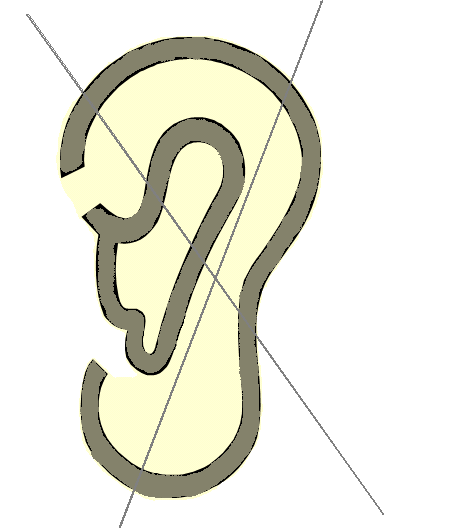 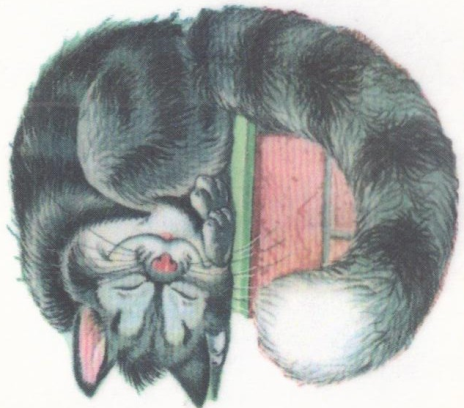 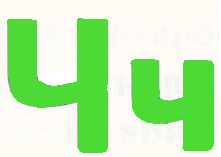 МЯГКИЙ СОГЛАСНЫЙ ЗВУК [Ч']
Учитель-логопед ИВАНОВА О.Ф. 
МБДОУ № 10, «Золушка».
г. Оха, 
Сахалинская обл.
2020 г.
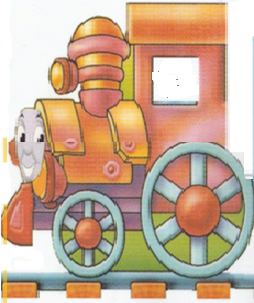 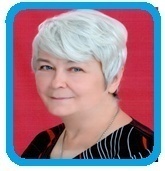 Игра с мячом  «Скажи ласково». Мягкий согласный звук [Ч'].
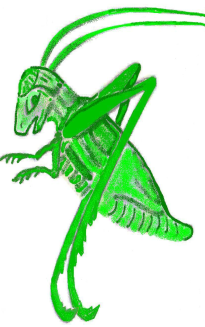 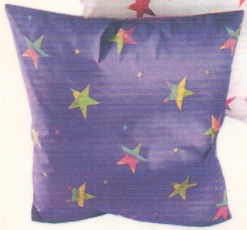 ЛУЧ – ЛУ-ЧИК              ЧУБ –  ЧУБ-ЧИК                                                       
КЛЮЧ – КЛЮ-ЧИК      КАБ-ЛУК – КАБ-ЛУ-ЧОК                   
КО-ЛО-КОЛ – КО-ЛО-КОЛЬ-ЧИК
ПО-ДУШ-КА – ПО-ДУ-ШЕЧ-КА
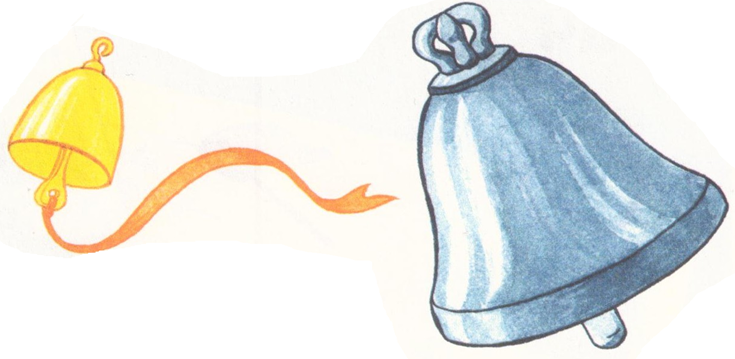 «Поезд едет, едет, едет –                                  мимо елей и берёз: Ч – ч – ч – ч.
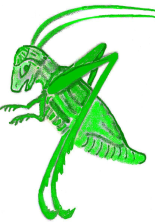 Далеко уехал поезд –                                                                        
Еле слышен стук колёс:   Ч – ч – ч – ч».
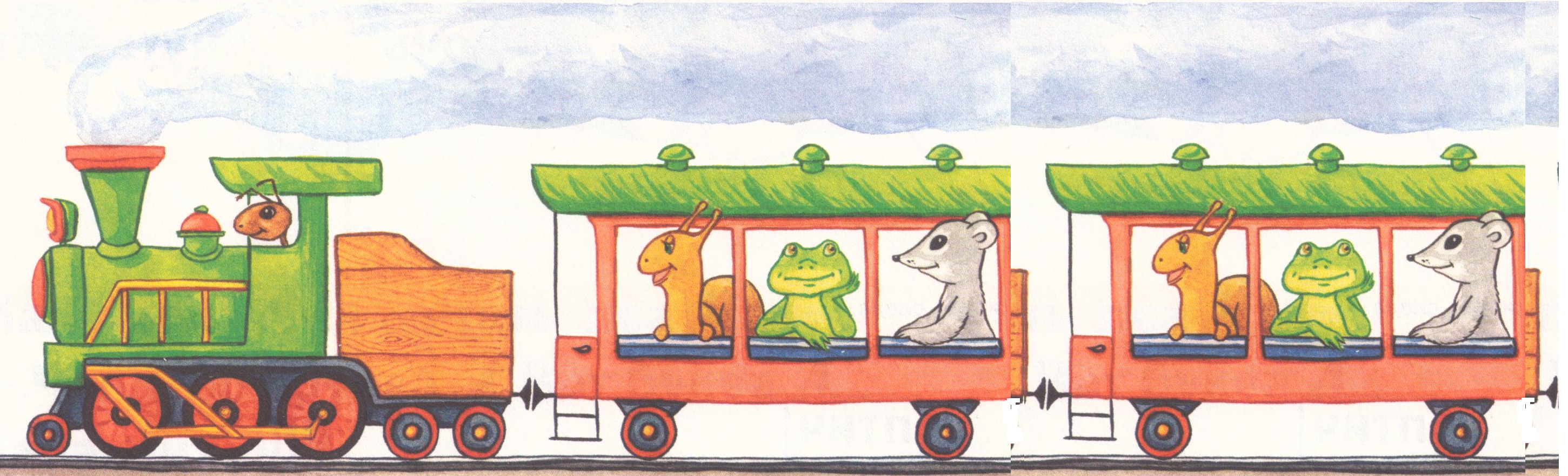 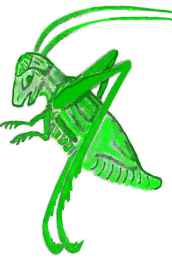 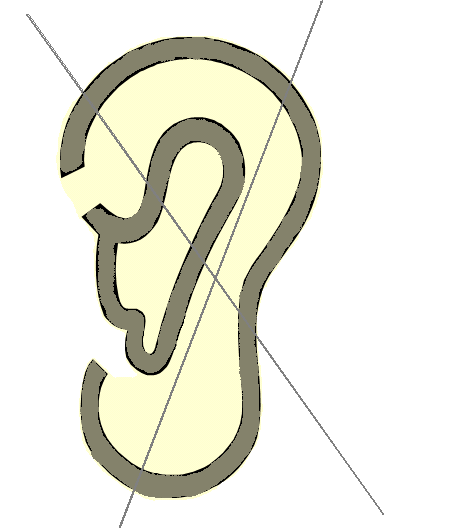 Произносим мягкий согласный звук [Ч']:«Ч» - Что делают губы, зубы? Где язык? «Ч» - Как выходит воздух? «Ч» - Прикоснулись к горлышку – дрожит?
Значит звук [Ч'] - согласный, глухой, мягкий.
Обозначим зелёной фишкой.
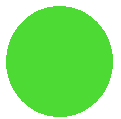 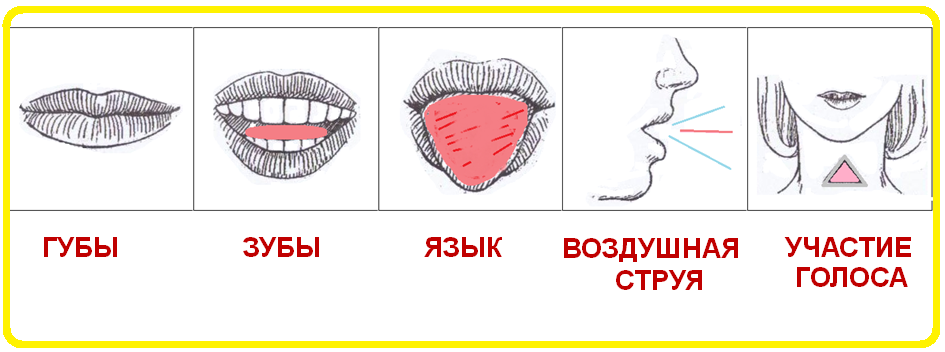 .      Мягкий согласный звук [Ч'].                         Что бывает мягким?Мягкая подушка, Мягкая киска, Мягкая  ладошка…
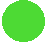 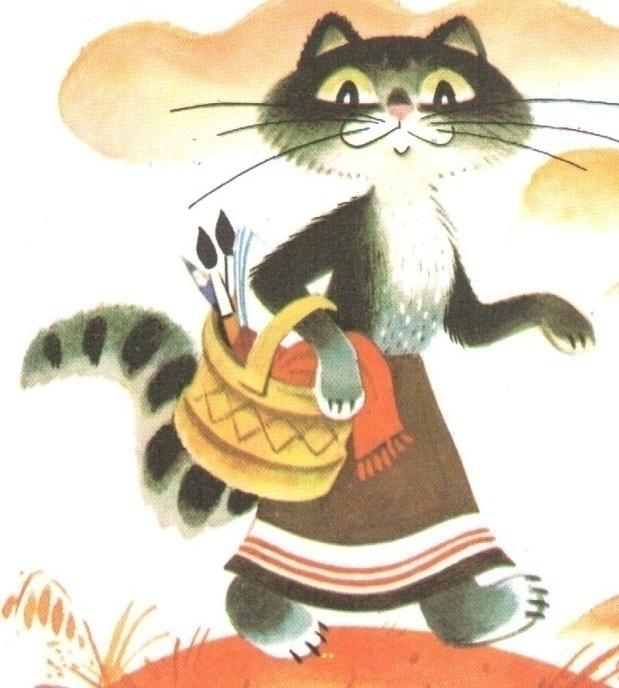 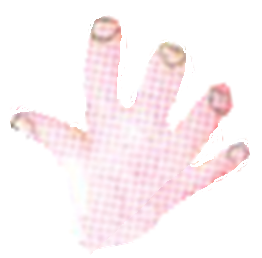 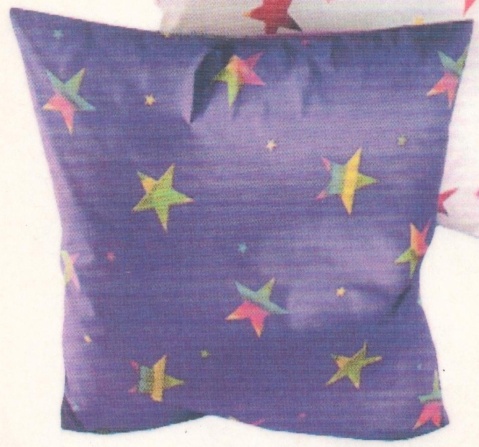 .
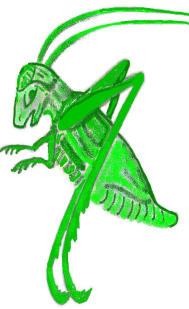 «Повтори слоги»,                                   «Подскажи словечко»
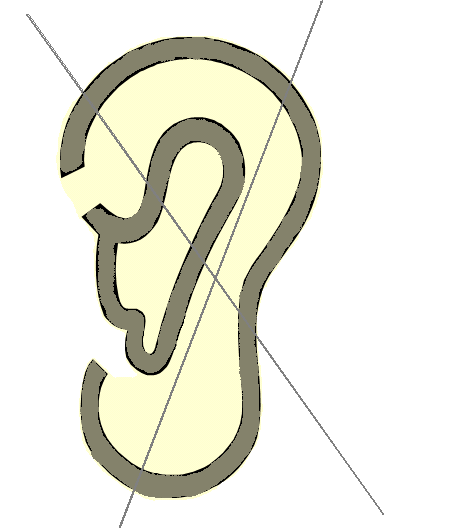 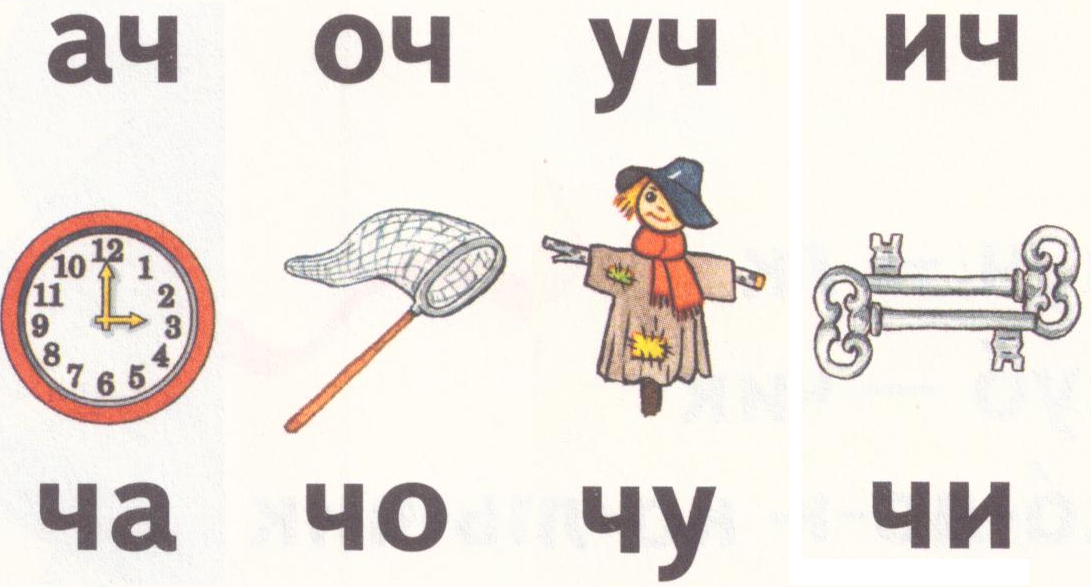 «Подскажи мягкий согласный звук Ч»
Уч – чу – уч – утром  в окно заглянул                            
                                  солнечный  лу…/ч 
Яч – яч – яч –                                                                               днём мы играли в                  мя…/ч.
Уч – уч – уч –  вечером закрыли 
				      дверь на  клю../ч . 
Оч –оч -оч –легли спать, наступила тёмная но…/чь
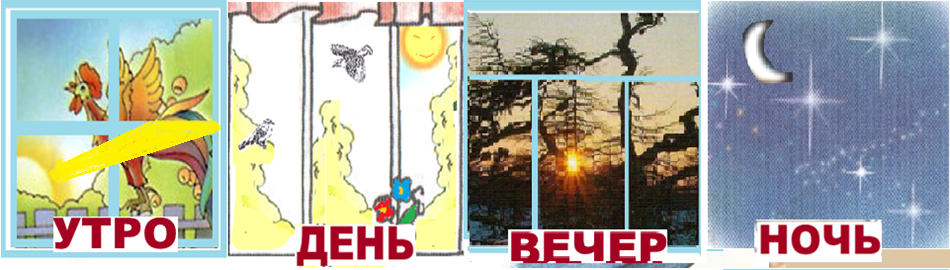 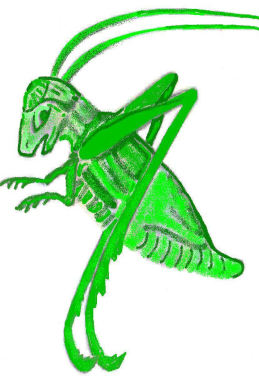 «Сколько в слове слогов»
Раздели слова на слоги.
Назови ударный слог, ударный гласный.
Если в слове один слог, значит гласный всегда ударный (ударение не ставим)
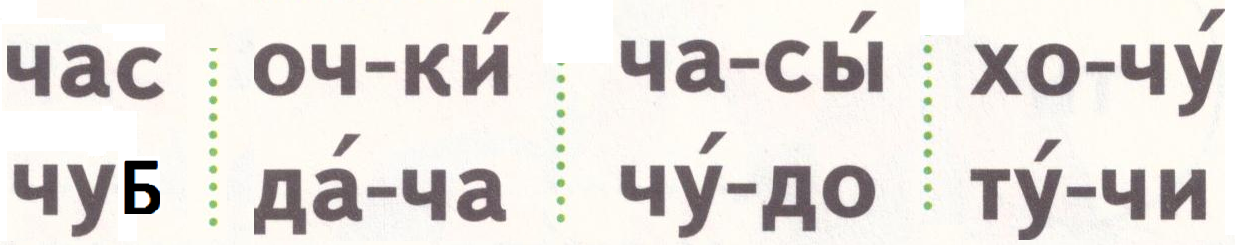 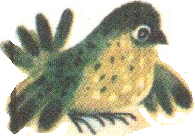 «Чижик в клетке».Хороводная игра
Чижик в клеточке сидел, 
чижик в клетке песню пел: 
«Маленькие деточки, 
откройте клеточку: Ч-ч- ч».    Дети руки поднимают: 
Мы клетку открывали, 
чижа на волю выпускали.  
 «Чижик – (ребёнок) выбегает из круга                                                                              и произносит:  Ч – ч – ч.
Слева, справа, между.
.
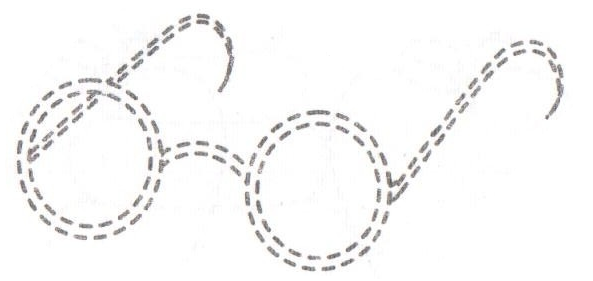 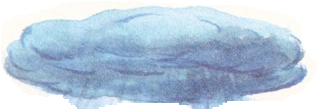 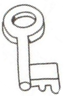 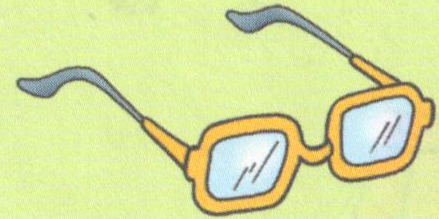 «Слева, справа, между».«Чего не стало».
.
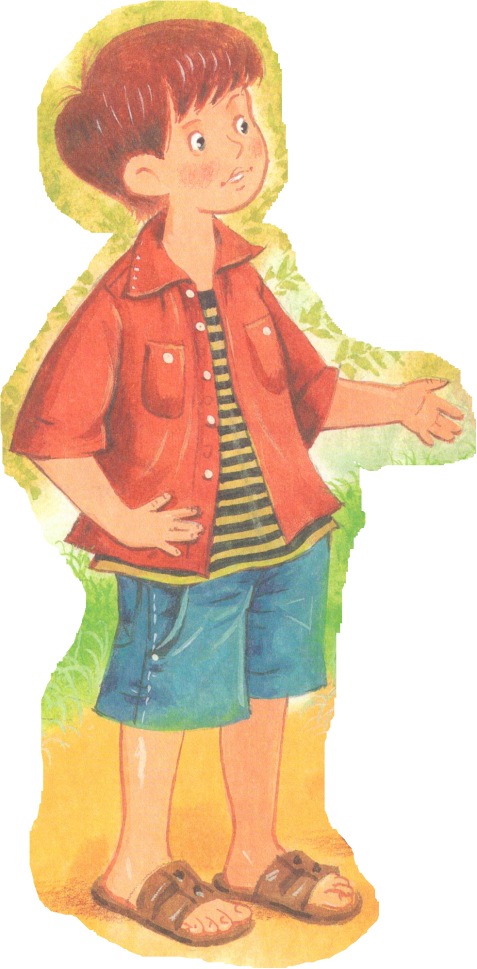 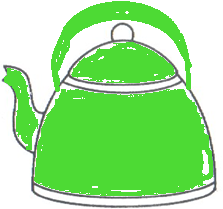 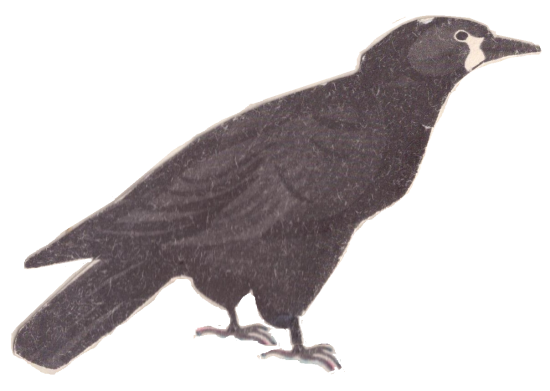 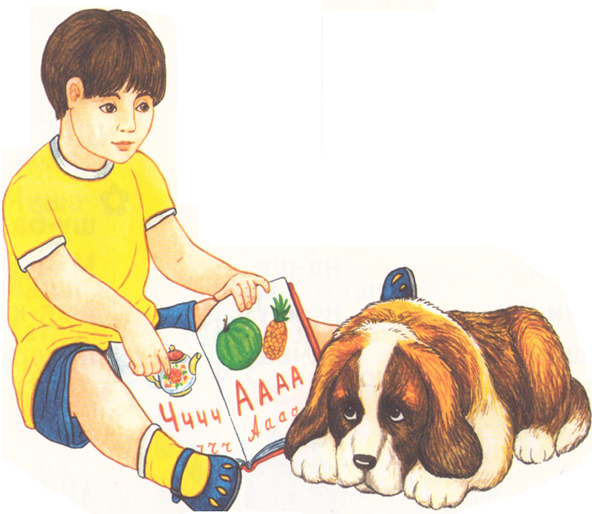 ЧАПА.
Мальчик  
учил читать пса 
Чапу.
- Чапа, вот буква Ч.
- Вот буква А.
Чапа чихнул:
Как скучно. 
Хочу чуть-чуть 
отдохнуть.
Прочитайте рассказ ребёнку  и спросите,                                         
Что понравилось?
 - О ком рассказ?  
-Что делал мальчик? 
Какие буквы показал мальчик? 
Почему Чапа отказался учить буквы?
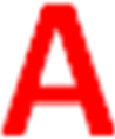 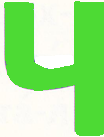 С каким звуком познакомились?
Какая  игра  понравилось? 
 Почему?